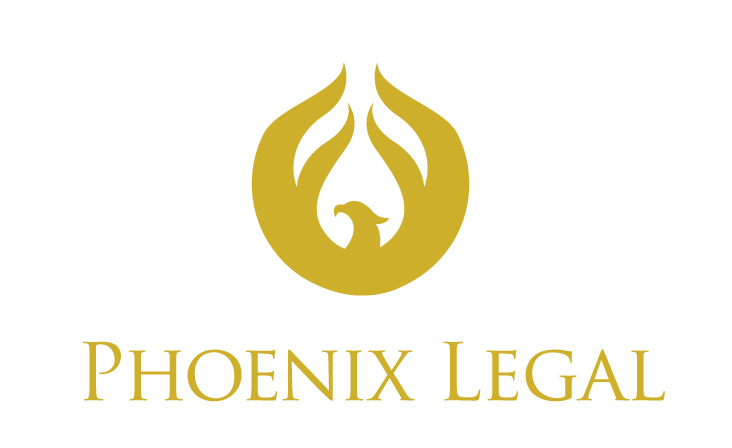 PROFILE
FIRM
“Consistently excellent. 
Phoenix Legal is blessed with an impressive team of first class lawyers who are user-friendly, sharp and solutions-oriented.”
"Their strengths have been attention to detail and its rigorous approach to the deal."
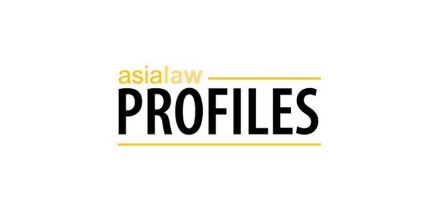 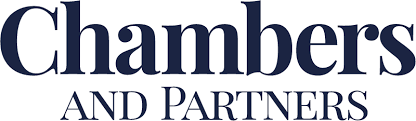 Founded in 2008, Phoenix Legal is a leading full service/multi-disciplinary Indian law firm offering transactional, regulatory, advisory, dispute resolution, and tax services. With its principal offices in New Delhi and Mumbai, the firm advises a diverse clientele including domestic and international companies, banks and financial institutions, funds, promoter groups, and public sector undertakings.
WHO WE ARE
WHAT WE DO
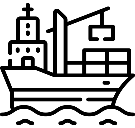 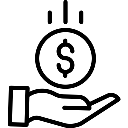 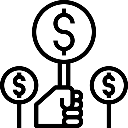 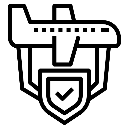 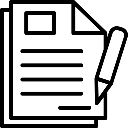 Aerospace 
& Defense
Anti-trust & 
Competition
Admiralty & Maritime
Banking & 
Finance
Commercial 
Contracts
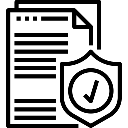 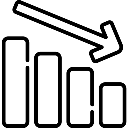 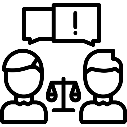 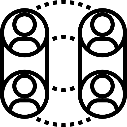 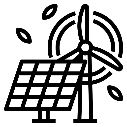 Corporate Insolvency
& Restructuring
Corporate & 
Security Laws
Dispute 
Resolution
Employment & 
Industrial Relations
Energy, Oil & Gas, & Infrastructure
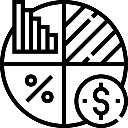 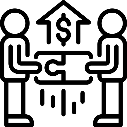 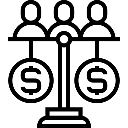 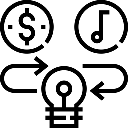 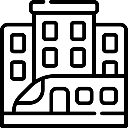 Foreign Investment
& Exchange Control
Mergers & Acquisitions
Private Equity & Funds
Intellectual 
Property
Project Finance
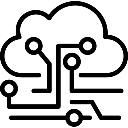 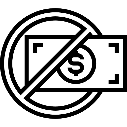 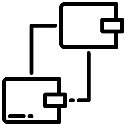 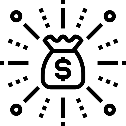 International
Trade
Information Technology  & Outsourcing
Joint Ventures & 
Foreign Collaborations
Compliance, Bribery 
& Anti-corruption
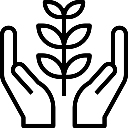 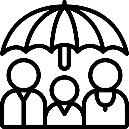 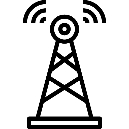 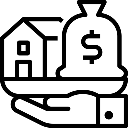 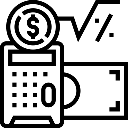 Real Estate
TMT
Insurance
Taxation
Environment
WHY CHOOSE US
High Degree of Partner Involvement and Availability
High Quality Legal Advice
Availability and Responsiveness
Legal Research and Analysis Based Advisory
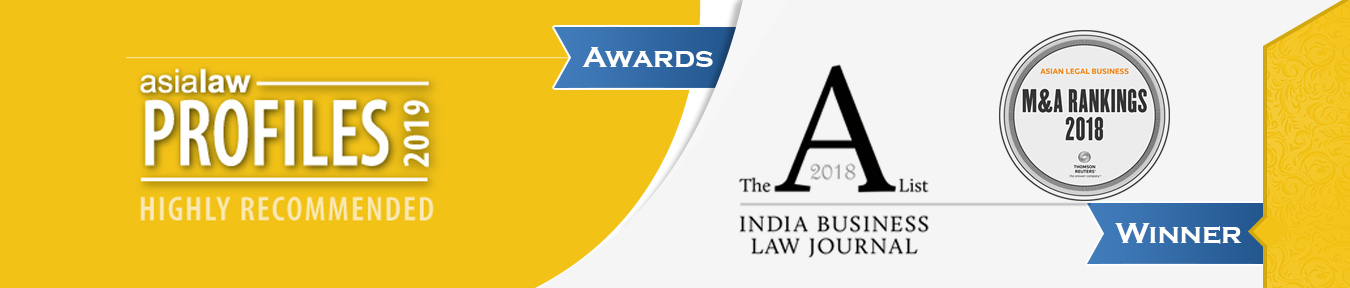 Ranked in Asian Legal Business IP 2020 and 2022 for copyright and trademarks practice.
Recognised as one of the leading firms in various practice areas by India Business Law Journal 2020-23 Indian Law Firm Awards.
Ranked by Benchmark Litigation in various practice areas in their Asia-Pacific 2023 edition.
Recognised as a Tier 2 law firm in the recent Asian Legal Business (ALB) M&A Rankings 2020.
Recognised as the 'Firm of the Year' by Asian Mena In-House Community 2019 Awards for the Energy and Natural Resource practice.

Recognised Leader in Energy Sector Dispute Resolution (India) – Corporate Excellence Awards 2019
Recognised as Asia’s Top 50 India Law firms by Asia Legal Business 2021.

Recognised for advising on the "Most Innovative Deal of the Year, 2021" at the Indian Securitisation Awards 2021 by the Indian Securitisation Foundation.

Highly Recommended as a Leading Firm in various practice areas Chambers Asia Pacific: 2012 – 2023

Automotive Law Firm of the Year in India – Global Law Experts Annual Awards 2019,2020 and 2022.

Litigation Dispute Resolution Team of the Year of the Year – India Legal Summit & Awards 2018

Best Firm in India – Asia Women in Business Law Awards, 2016, Euromoney, Hong Kong
Aerospace & Defense
Phoenix Legal has considerable experience and domain knowledge in the Aerospace and Defence (A&D) sector. Phoenix Legal has been regularly advising many leading OEMs/defense majors from various jurisdictions including the US and Europe in high-value defense projects for various categories of capital acquisitions including Buy (Global), Buy and Make, Make In India/Strategic Partnership programs of Indian Airforce, Indian Army and Indian Navy.
In the Aviation space, Phoenix Legal has also advised clients on various legal issues arising out of the sale and lease as well as other financing options of aircraft, equipment, and parts thereof and MRO and Ground Handling services.
Admiralty & Maritime
The Firm has a robust admiralty and maritime practice and lawyers of the Firm have significant experience of advising on a variety of matters in the shipping sector. This includes advising on chartering arrangements, ship building contracts, ship financing, investments in shipping business, regulatory issues and disputes including those involving ship arrests, ownership, etc. The Firm’s clients in this sector include charterers, ship owners, ship builders and banks and financial institutions.
Anti-trust & Competition
Phoenix Legal advises clients on an array of competition law issues including in connection with domestic and cross border joint ventures, collaborations, distribution and supply arrangements, and other commercial transactions.

The Firm's expertise ranges from providing stand-alone competition law advice, assistance in filings and obtaining required approvals to represent clients before the Competition Commission of India and in courts on competition law issues.
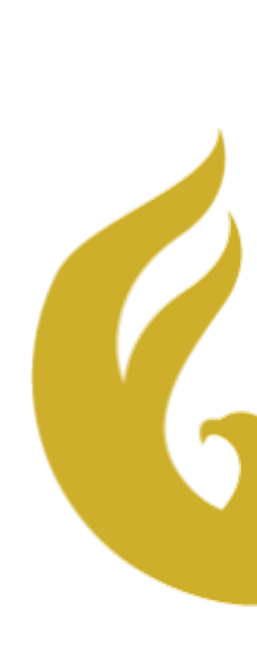 Anti-corruption, Compliance & Fraud Investigation
Phoenix Legal has considerable experience in advising clients on compliance, fraud and anti­corruption laws in India. This practice includes providing assistance on the application and operation of anti-corruption laws and internal compliance process and procedures, extending to conducting of internal investigation in fraud and corrupt practices, support on investigations undertaken in such matters by external agencies and advising on criminal liability of the senior executives and directors of corporates in such cases.
Banking & Finance
Banking and finance is one of Phoenix Legal’s core and highly recognised areas of expertise.
The Firm advises a multiplicity of clients; banks and financial institutions (Indian and foreign), multilateral and international financial institutions, export credit agencies, non- banking financial companies, concessionaires, foreign portfolio investors (investing under the corporate debt route), mutual funds, private equity funds, alternative investment funds, and government bodies.
Corporate & Commercial
One of Phoenix Legal's key practice areas is corporate and commercial, which extends to various sectors of the economy. The Firm lawyers have the experience and expertise in providing advice on corporate, investment, regulatory, governance, opera­tional and structuring matters across a broad range of sectors including infrastructure (including power, oil and gas, telecommunications, roads, mining and ports), automo­tive, pharmaceutical and healthcare, information technology, media and entertainment, advertising, manufacturing, consumer products, life sciences, healthcare, financial services and other service sectors. The Firm has acted for clients in various Indian as well as cross-border acquisitions of and investments into Indian companies.
Corporate Insolvency & Restructuring
Phoenix Legal advises its clients on corporate restructuring and business reorganization in distressed and other situations. The Firm provides practical and legal solutions and options on structuring their presence or operations for business efficiency or for avoiding or mitigating the adverse effects in troubled circumstances.
Dispute Resolution – Arbitration & Litigation
Phoenix Legal works virtually in every area of dispute resolution. Our dispute resolution team regularly advises clients on a variety of contentious matters involving commercial contracts, civil disputes, shareholders’ disputes, enforcement of security, recovery of debts, corporate and securities law, competition law, labour and employment matters, real estate issues and economic offenses.
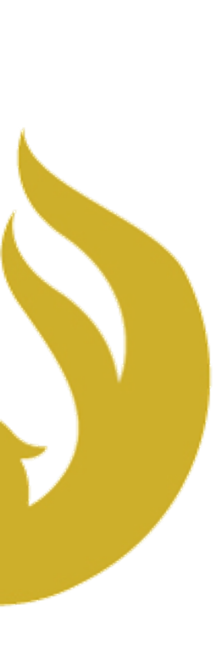 “
Phoenix Legal is one of those law firms who will spend a lot of time understanding any new structure, the problems faced and then always have a solution oriented approach. They are extremely patient to handle multiple volleys of queries and clarifications that a client or an investor need and would go out of their way to ensure all the parties have complete understanding of the structure.
”
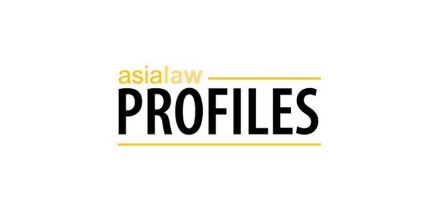 Employment
Apart from advising on labour/employment issues as part of M&A, business transfer and reorganisation transactions, the Firm regularly advises clients on stand-alone labour/employment matters. 

Experience in this area ranges from assisting clients in the preparation of service rules, structuring of compensation packages, drafting of employ­ment contracts, non-compete and confidentiality agreements, termination notices to negotiating collective bargaining contracts, advising on retrenchment, layoffs & strikes, seeking permissions and registrations under various labour/employment-related laws and regulations.
Foreign Investment & Exchange Control
Partners at Phoenix Legal are credited with pioneering work related to foreign investment, ever since the early years of liberalization.
The Firm has successfully assisted many multi-national corporations in establishing their presence in India and counseled organizations across sectors (including highly regulated sectors from a foreign investment perspective such as insurance, retail, and defense) on the changing regulatory environment with regard to foreign investment.
Joint Ventures, Foreign & Technical Collaboration
Phoenix Legal represents and advises a number of prominent players on joint ventures and private equity transactions. The Firm has acted for clients in various cross-border acquisitions of Indian companies and has also advised purchasers, sellers, vendors, vendees, lenders, investors, and financial advisors.
The Firm portfolio covers sectors including infrastructure (including power, oil and gas, telecommunications, roads, mining and ports), information technology, media and entertainment, advertising, manufacturing, consumer products, life sciences, financial services, and other service sectors.
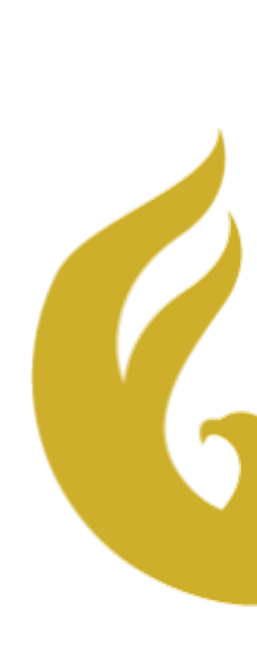 Mergers & Acquisitions
Phoenix Legal has a leading M&A practice with comprehensive experience in acting for both sellers and acquirers in private as well as public transactions. 
Phoenix Legal has an impressive portfolio, advising clients on international and domestic mergers and demergers, share swaps, stock and asset purchases, mergers (amalgamations) through court schemes, joint ventures, restructuring, and spin-offs. Clients include multinational corporations, well known Indian business groups, major listed and unlisted companies, private equity groups, investment houses, and financial institutions.
Oil and Gas, Energy & Infrastructure
Phoenix Legal has a market-leading practice in the projects and infrastructure space (including in sectors such as power, oil and gas, roads, railways (including metro, MRT, subway), airports, and ports).
In the energy and oil & gas sector, the Firm acts for clients on the legal aspects of the complete supply chain (upstream and downstream) of crude and refined products, gas and LNG, power generation (both conventional and renewables including from wind, hydro, biomass and solar), gas and power transmission and distribution.
Private Equity & Venture Capital
Phoenix Legal has a leading private equity and venture capital practice with comprehensive experience in acting for both private equity and venture capital funds as well as the investee companies.
 
Phoenix Legal has an impressive portfolio, advising private equity and venture capital funds and investee companies in relation to their investments across a range of sectors including edtech, fintech, B2B/B2C, agritech, construction and real estate, healthcare and healthtech, etc. Phoenix Legal has also advised various funds in relation to their exits from their portfolio companies including by way of mergers and demergers, share swaps, stock and asset purchases. 
Taxation
Phoenix Legal advises on domestic tax including both direct and indirect tax. In this area, the Firm provides tax advisory, compliance consulting, litigation and representation services. Firm's assistance extends to devising best fit tax model, effective tax structuring, optimizing solutions, tax compliance due diligence and assessment of tax effectiveness of commercial ventures. Our direct tax practice covers advise under Indian income tax law and international tax treaties. Our indirect tax practice covers the entire range of services including customs and international trade, GST/VAT, excise, state taxes and incentives, special economic zones, project imports and assistance on policy matters requiring government representation.
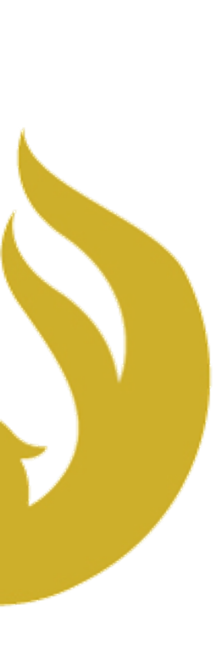 “
The team was reliable, responsive and they were able to communicate clearly whilst understanding all of the issues. They were pragmatic and they went above and beyond for us in terms of service.
”
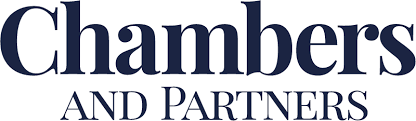 Technology, Media & Telecommunications

Phoenix Legal has a comprehensive technology practice and members of the firm have had considerable experience dealing with issues relating to technology including information technology. The Firm's experience in the sector is varied and ranges from advisory work on software development to regulatory compliance and foreign investment and licensing issues to real estate and employment. 

Further, the Firm has a strong and vibrant telecommunication practice and its members have a deep understanding of all legislation, policies, and regulations affecting the telecommunication sector.
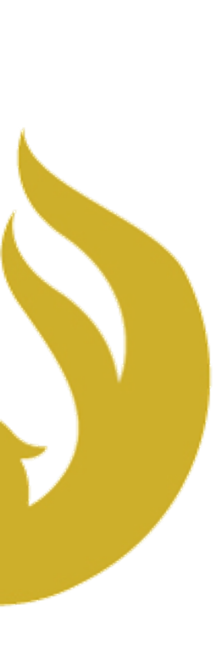 “
The team at Phoenix Legal has in-depth knowledge of legal matters pertaining to the transaction. They are also well versed with commercial issues.
”
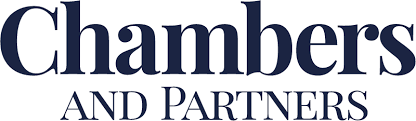 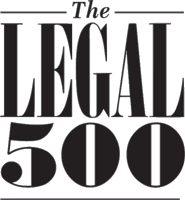 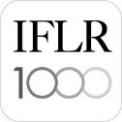 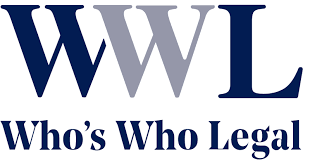 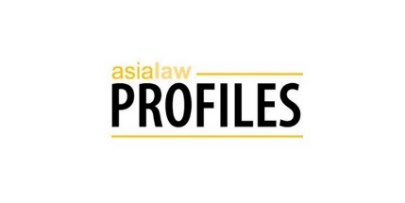 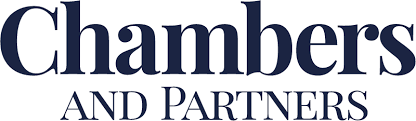 “
“
They are very commercial and they help you navigate difficult Indian regulations.
One of our preferred law firms and have a healthy 'top of mind' recall when it comes to any new transaction.
”
”
Mumbai
New Delhi
Vaswani Mansion, Office No. 17 & 18, 
3rd Floor, 120 Dinshaw Vachha Road Churchgate, Mumbai – 400 020.   
Tel : +91 (0) 22 4340 8500 
Email : mumbai@phoenixlegal.in
Phoenix House, 254, 
Okhla Industrial Estate, Phase III 
New Delhi -110020   
Tel : +91 (0) 11 4983 0000
Email : delhi@phoenixlegal.in
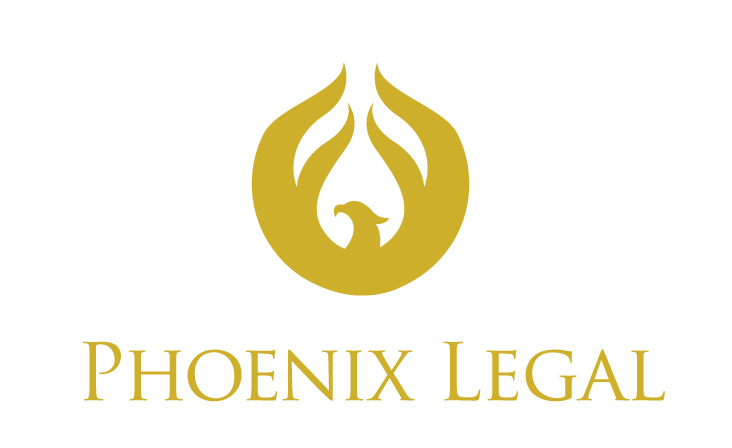 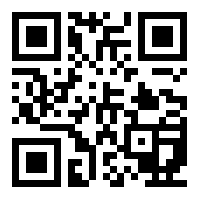 www.phoenixlegal.in